Carbon Cycle
Notes
Introduction Video
Carbon Cycle video on youTube
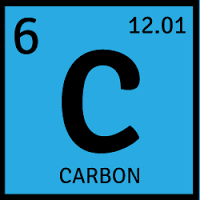 What is Carbon?
Carbon Cycle
Carbon is one of the elements that need to be cycled through the environment.
During the cycle, carbon moves through living (biotic) or (organic) and non-living (abiotic) or (inorganic) components.
Cycling carbon involves Biological interactions, Geological activities and Chemical reactions.
Why is Carbon important?
Carbon is a key element in fats, proteins, carbohydrates and nucleic acids – all items that make up living things.
For this reason, all living things on earth are called carbon based life forms.
Where is Carbon found?
Atmosphere (abiotic)
Oceans (abiotic)
Rocks/shells (abiotic)
Fossil fuels (abiotic)
Living things (biotic)
Label the components of the carbon cycle.
CARBON DIOXIDE
CO2
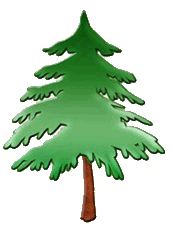 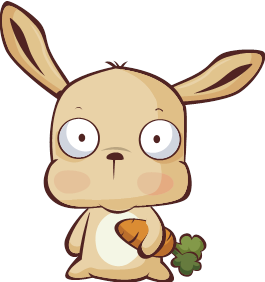 PRODUCER
CONSUMER
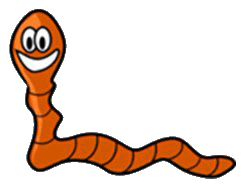 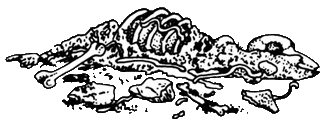 WASTE & REMAINS
DECOMPOSER
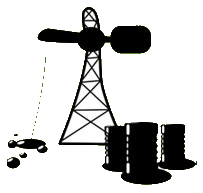 FOSSIL FUELS
Carbon Storage
Long term storage
Fossil fuels
Short term storage
CO2
Tree
Rabbit
Worm
Bones
Label the processes of the carbon cycle.
CARBON DIOXIDE
CO2
photosynthesis
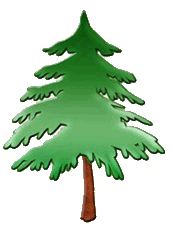 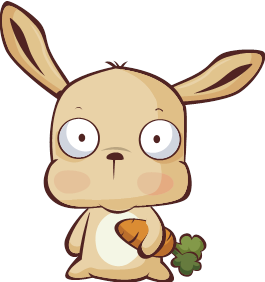 cellular
respiration
PRODUCER
CONSUMER
assimilation
assimilation
death &
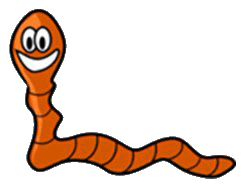 decomposition
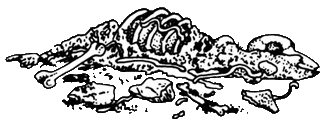 assimilation
DECOMPOSER
WASTE & REMAINS
fossilization
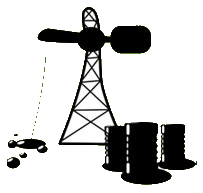 combustion
FOSSIL FUELS
adds CO2
removes CO2 or keeps carbon from becoming CO2.
CARBON DIOXIDE
CO2
photosynthesis
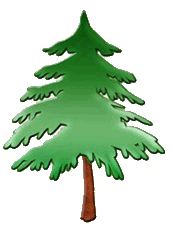 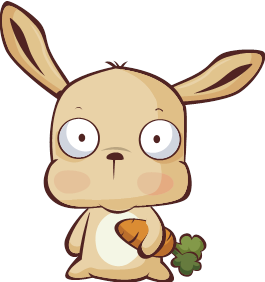 cellular
respiration
PRODUCER
CONSUMER
assimilation
assimilation
death &
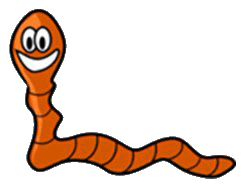 decomposition
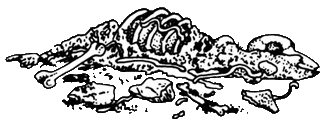 assimilation
DECOMPOSER
WASTE & REMAINS
fossilization
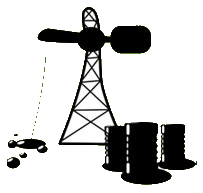 combustion
FOSSIL FUELS
Video
Carbon Cycle Video